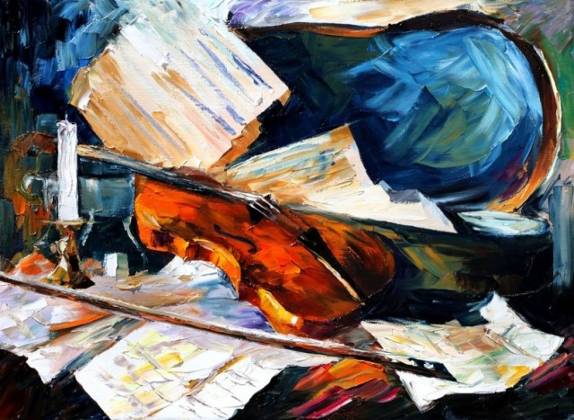 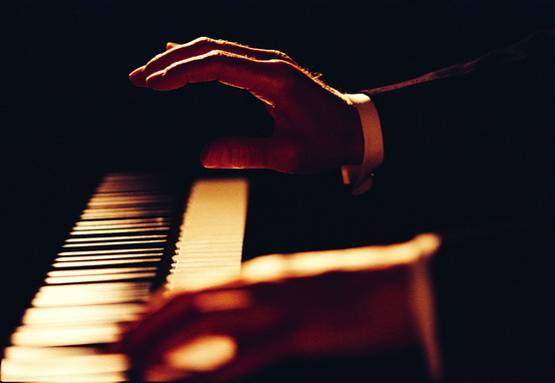 Ответы на кроссворд
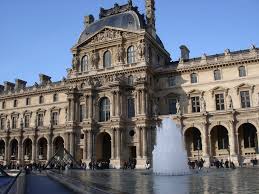 Сравните картины
ТЕМА УРОКА:Импрессионизм в музыке и живописи
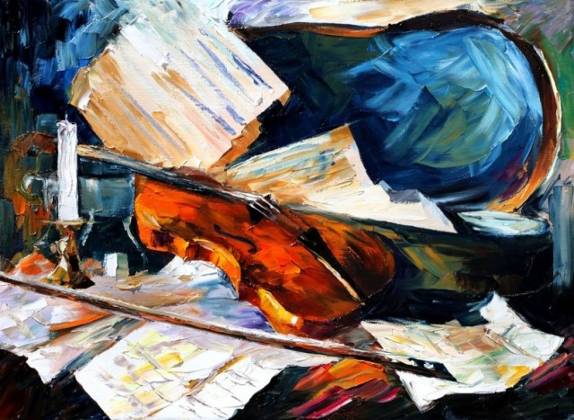 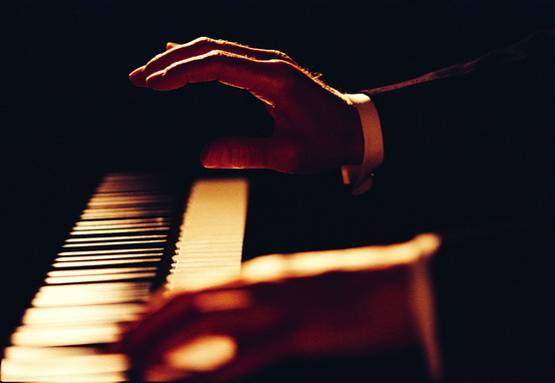 ИМПРЕССИОНИЗМ-
(фр. impressionnisme, от impression — впечатление) — направление в искусстве последней трети XIX — начала XX веков, зародившееся во Франции и затем распространившееся по всему миру, представители которого стремились наиболее естественно и непредвзято запечатлеть реальный мир в его подвижности и изменчивости, передать свои мимолётные впечатления.
Морис Равель
7 марта 1875 — 28 декабря 1937) — французский композитор-импрессионист, дирижёр, один из реформаторов музыки XX века.
 Его творческие открытия в области музыкального языка (гармонии, ритма, оркестровки) способствовали развитию новых стилистических течений в музыке 20 века.
Выбери картину, которая соответствует музыке
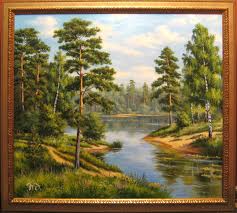 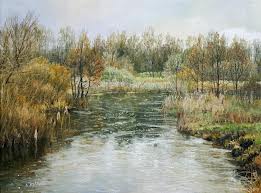 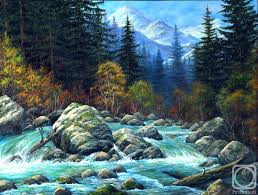 Клод Дебюсси
22 августа 1862, Сен-Жермен-ан-Ле близ Парижа — 25 марта 1918,Париж) — французский композитор, музыкальный критик. Его музыка основана на зрительных образах, наполнена игрой светотени, прозрачными, как бы невесомыми красками, которые создают ощущение звуковых пятен.
Физминутка
( исполняется стоя, с движениями)
   «У оленя дом большой!» 
(французская народная песня - И.Мазнин, А.Фомин)
  У оленя дом большой!   Он глядит в своё окошко!
Зайка по полю бежит, В дверь к нему стучит:
- Тук – Тук! - Дверь открой! -
- Там в лесу охотник злой!
Зайка! Зайка, забегай,
- Лапу мне давай.
Определите, какие музыкальные произведения относятся к импрессионизму
Девушка с волосами цвета льна
Лунный свет
Диалог ветра с морем
Лунная соната
Реквием Лакримоза
Сентиментальный вальс
Дождик унылый в окна стучит, Песни поет крышам,Дворик пустынный робко молчит,Лишь тишиной дышит.Я не стану грустить, а возьму краски и кистьИ мелодию цвета пролью на белый лист.
Припев:В пасмурный день мы сумеемНарисовать радугу в небе,Нарисовать самый яркий солнца свет.Ну, а потом закат раскраситьПёстрым ковром оранжево-краснымИ голубым сделать нежный рассвет,И голубым сделать нежный рассвет.
2. В мире где краски есть волшебство,Нам оно так знакомо,Чтобы продлить немного его, Кисти возьмём снова.Ярких красок букет, Дарит всем радостных свет,Засверкает цветами земля,Мне в ответ.
Рефлексия
Я сегодня на уроке узнал…….
Мне было легко……….
Самым интересным для меня было….
Домашнее задание
Сообщение о композиторе импрессионисте на выбор
Нарисовать впечатление о прослушанном произведении
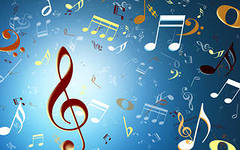